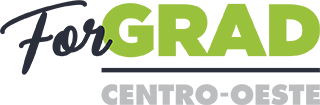 FÓRUM DE PRÓ-REITORES DE GRADUAÇÃO DO CENTRO-OESTE UNIGRAN / DOURADOS - MS
Pró-Reitoria de Ensino e Extensão
Diretoria de Inovação
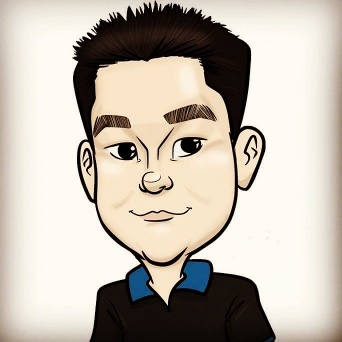 FABIANO NAGAMATSU | fabiano.nagamatsu@unigran.br |          11 9.8140-2108
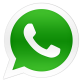 AGENDA
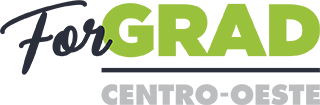 INOVAÇÃO EM SALA DE AULA: OS DESAFIOS DA APRENDIZAGEM PARA A NOVA GERAÇÃO UNIVERSITÁRIA
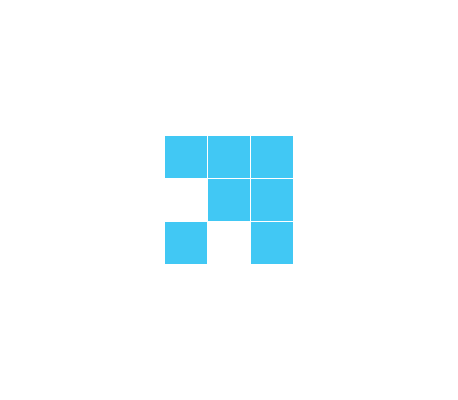 Breve reflexão
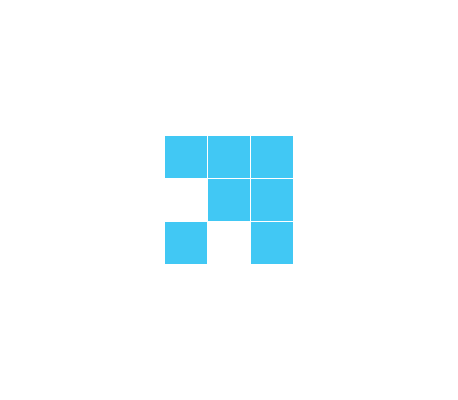 Inovações para o Ensino Superior
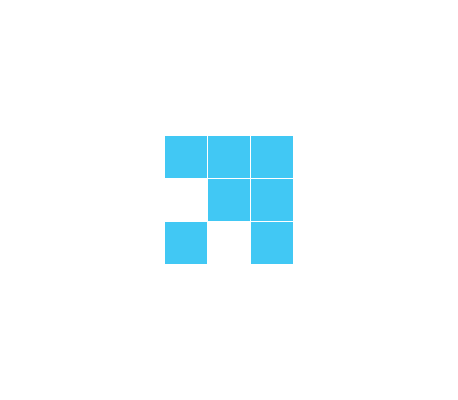 Tipos de gerações
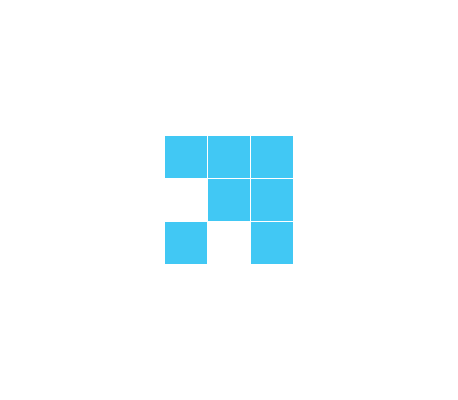 Comportamentos versus expectativas
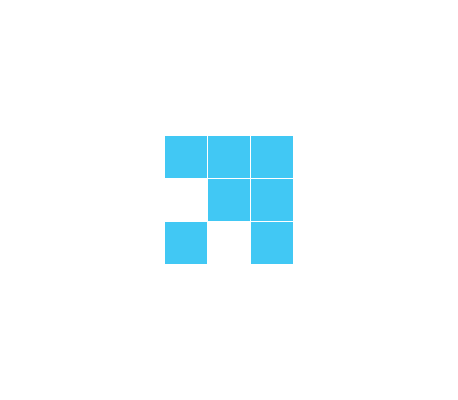 Cultura Startup
REFLEXÃO
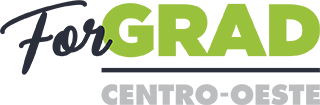 VOCÊ TEM EXPERIÊNCIA PARA O CARGO/FUNÇÃO QUE PRETENDE SE CANDIDATAR?
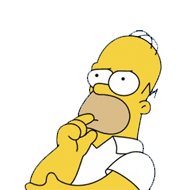 APRENDIZAGEM
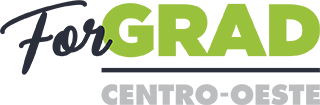 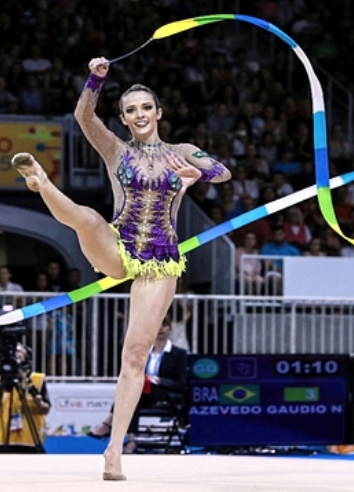 APRENDIZAGEM
não é aquisição de conteúdo
não é aquisição de conteúdo
é a explicitação do conhecimento através de uma performance melhorada
INOVAÇÃO PARA O ENSINO SUPERIOR
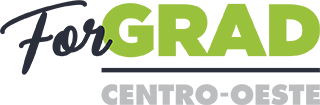 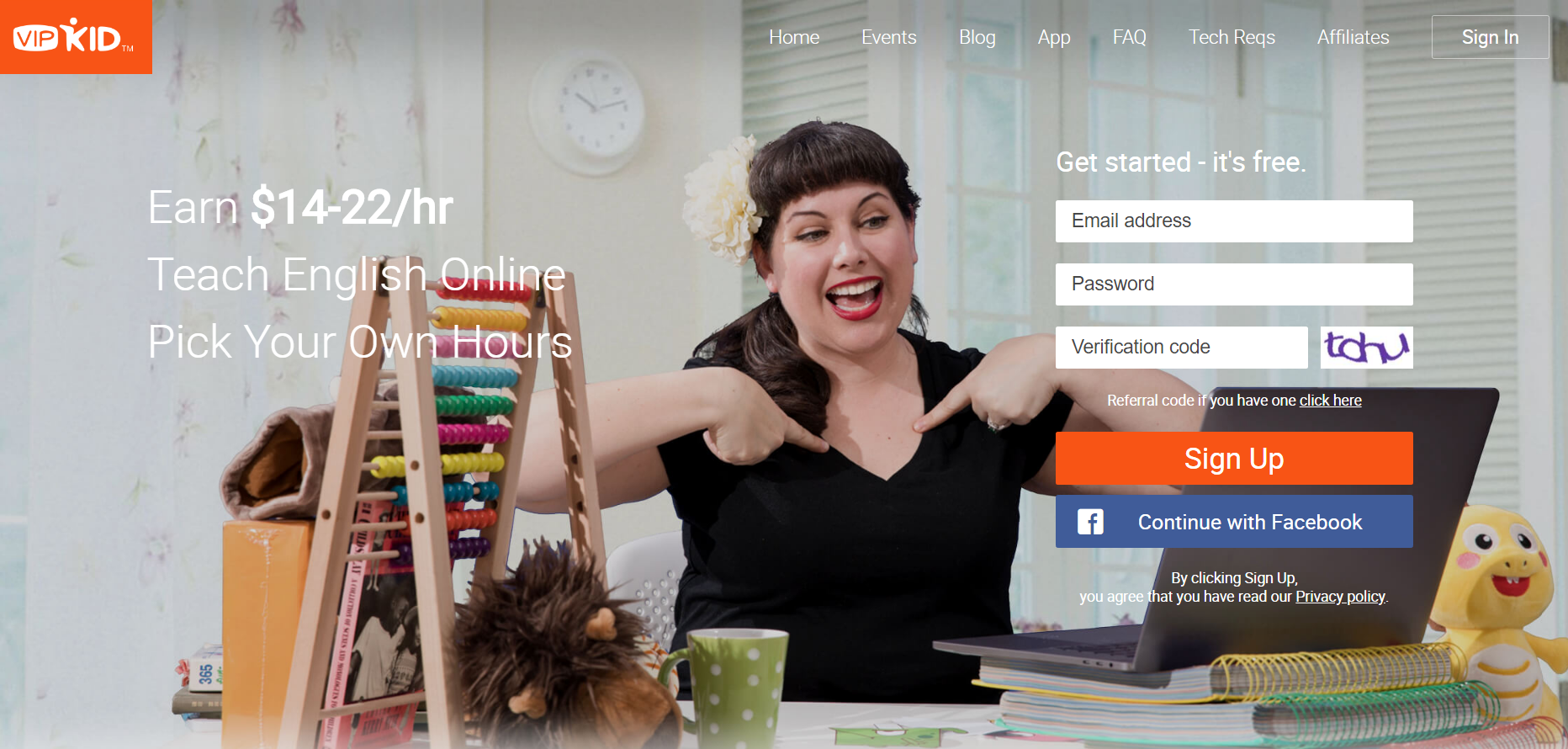 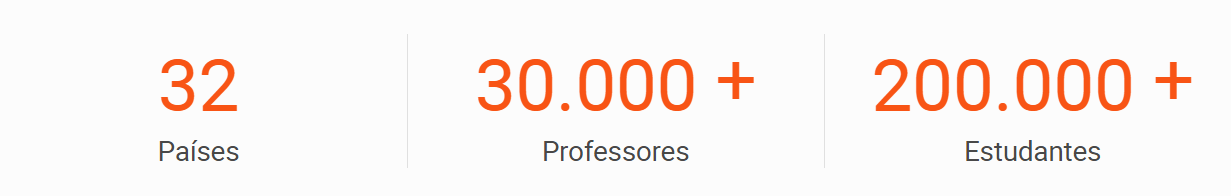 INOVAÇÃO PARA O ENSINO SUPERIOR
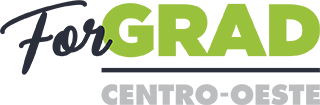 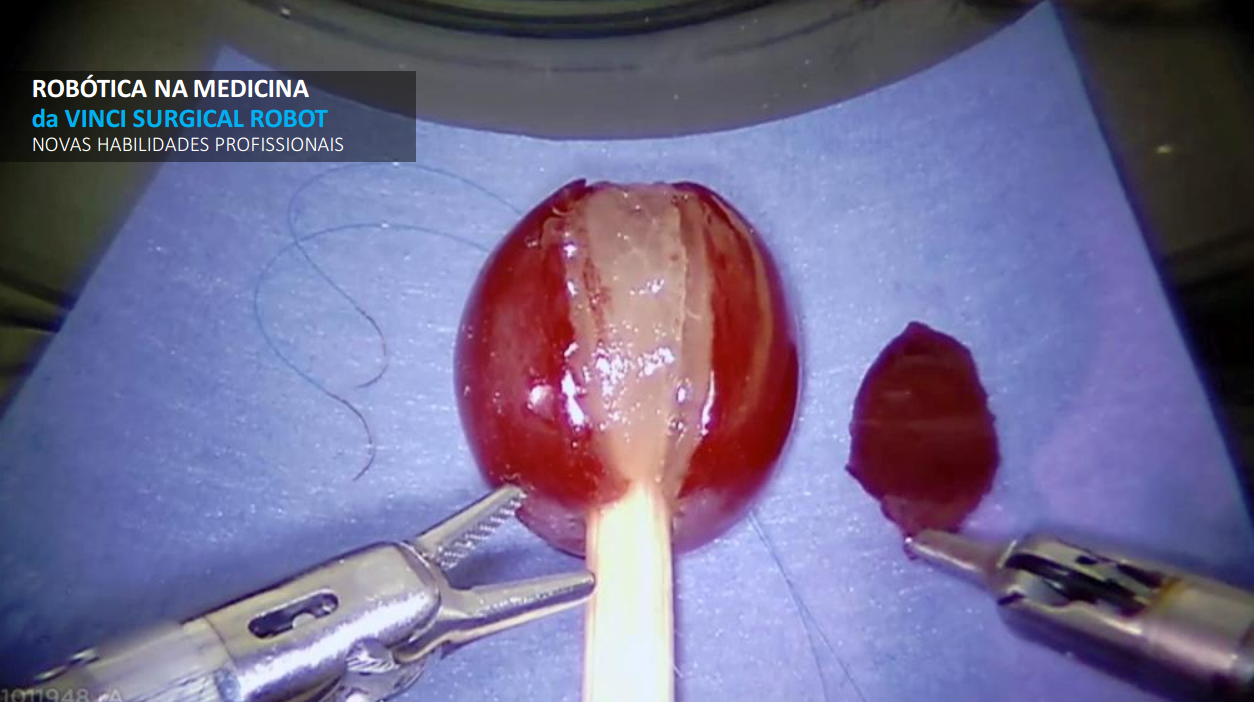 INOVAÇÃO PARA O ENSINO SUPERIOR
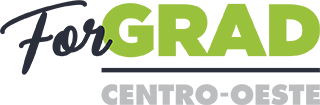 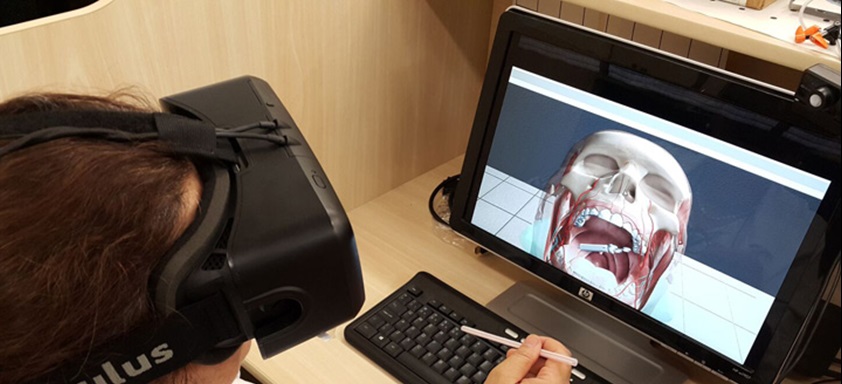 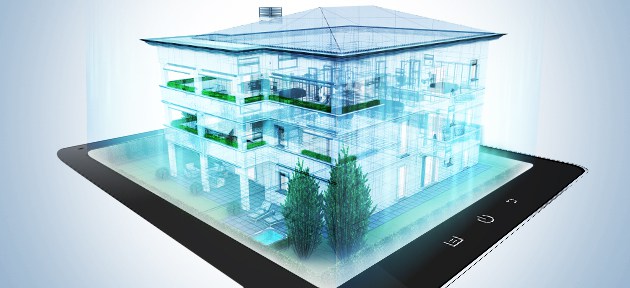 INOVAÇÃO PARA O ENSINO SUPERIOR
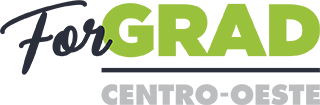 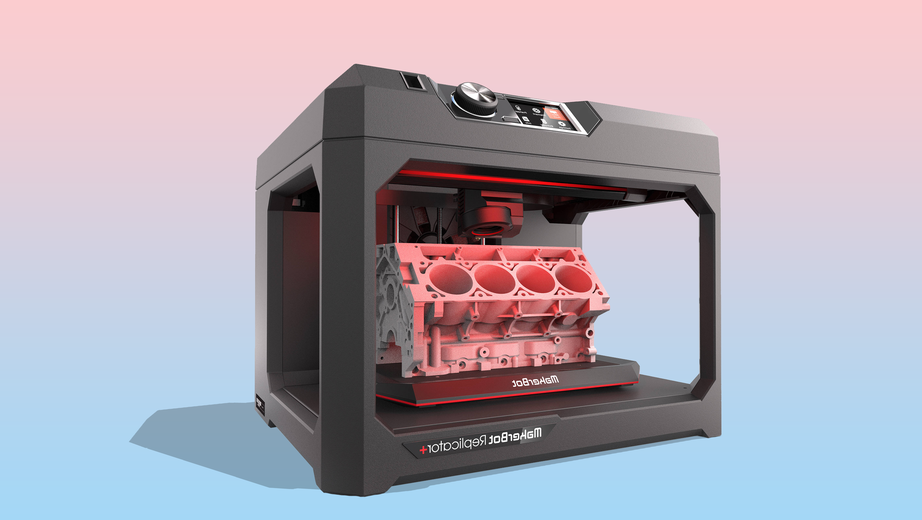 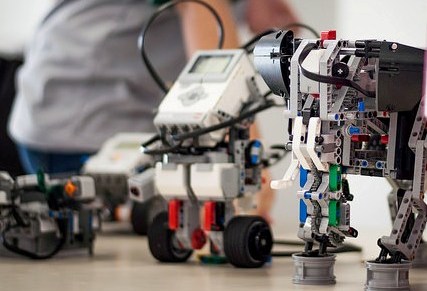 INOVAÇÃO PARA O ENSINO SUPERIOR
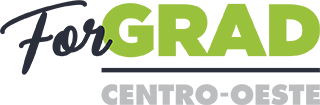 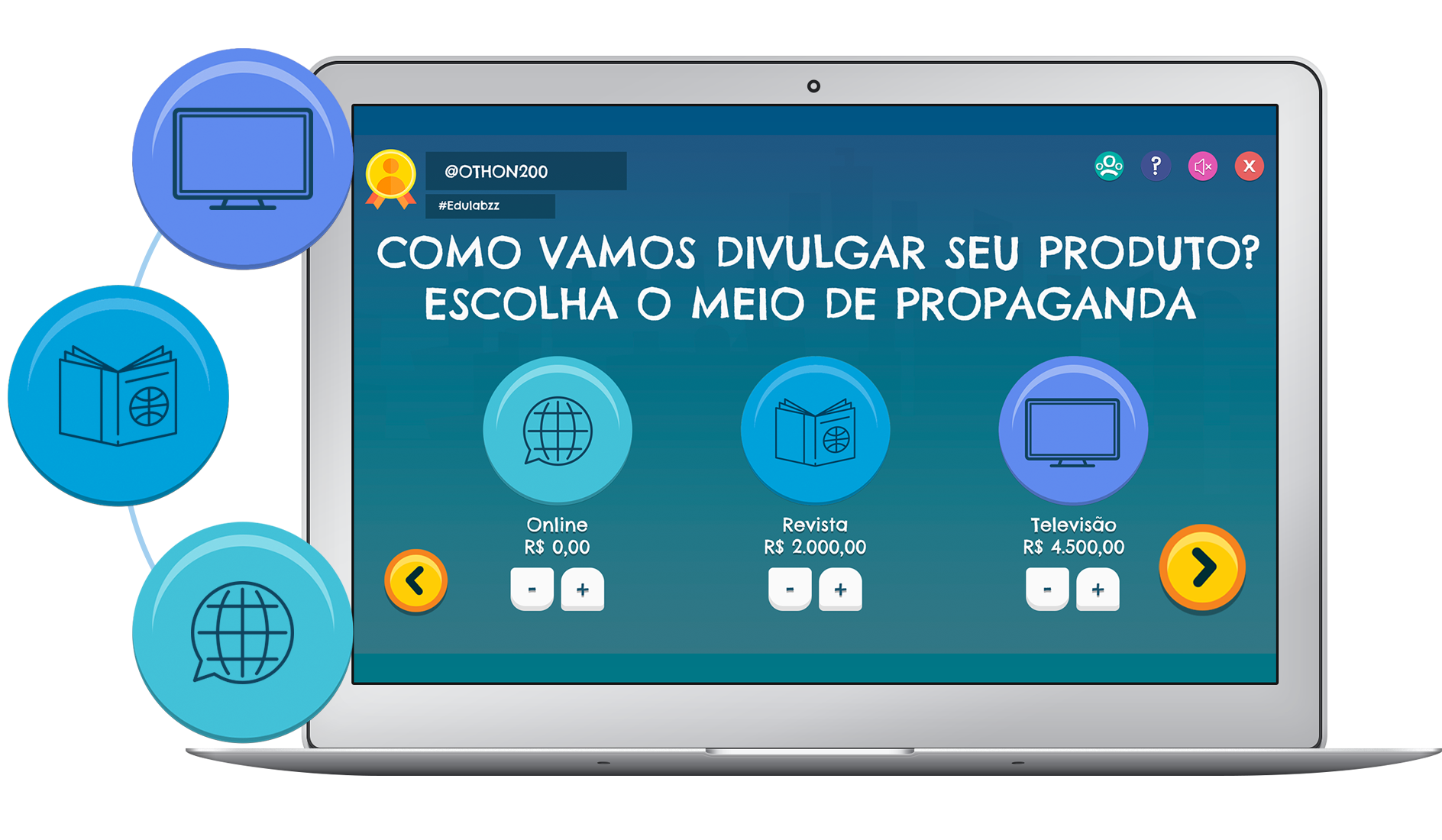 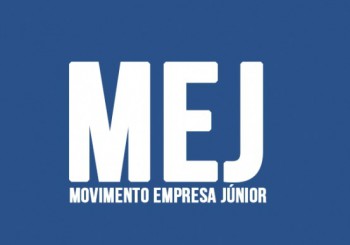 INOVAÇÃO PARA O ENSINO SUPERIOR
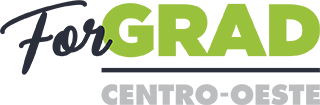 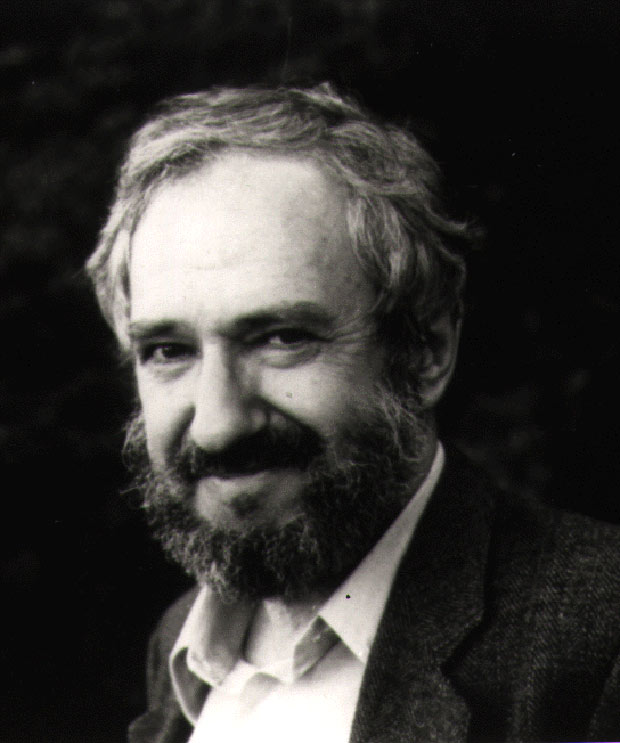 “Nada seria mais absurdo do que um experimento no qual colocaríamos computadores na sala de aula, sem mudar nada mais”
TEM QUE FAZER SENTIDO PARA O PARTICIPANTE E PARA O MERCADO
Seymur Papert, 1980
Educador e matemático
TIPOS DE GERAÇÕES
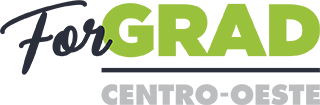 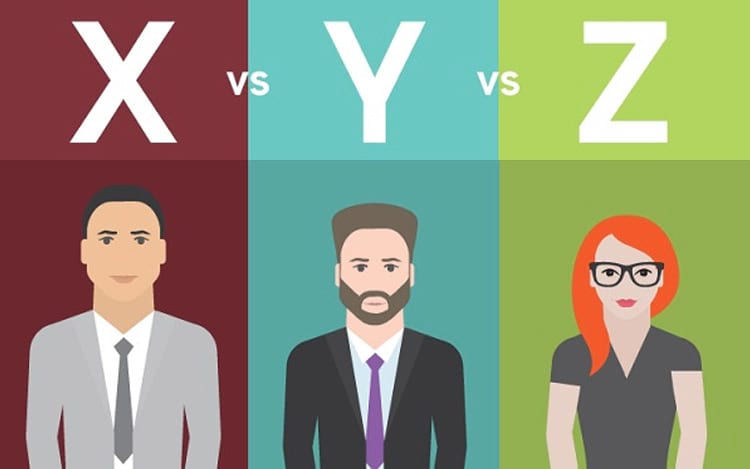 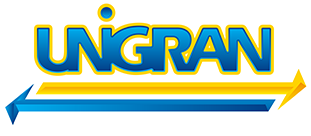 COMPORTAMENTOS VERSUS EXPECTATIVAS
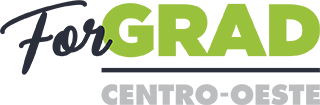 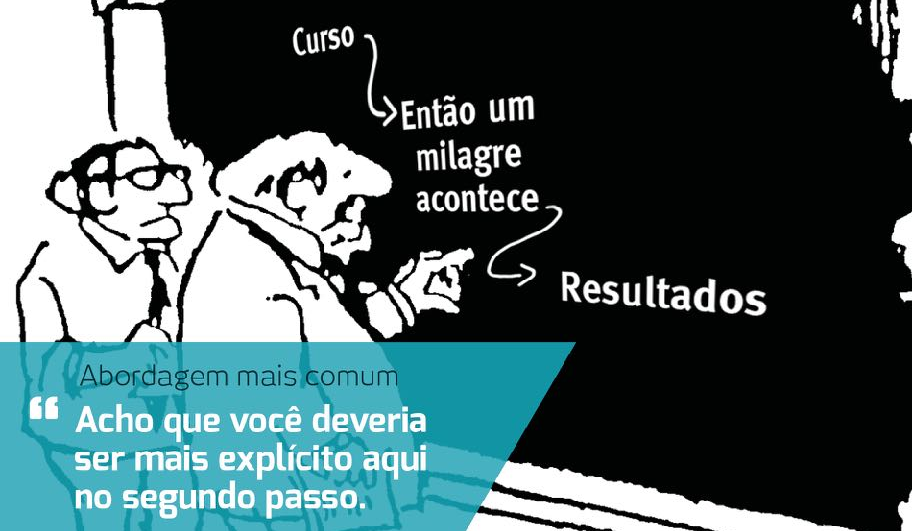 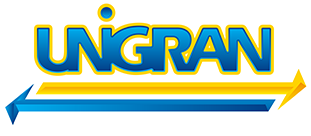 COMPORTAMENTOS VERSUS EXPECTATIVAS
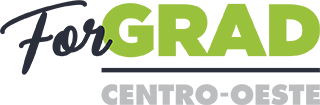 65% 
dos alunos do ensino básico vão trabalhar em profissões que ainda não existem
Fórum Mundial
Até 2030, aproximadamente 85% das profissões 
serão novas.
Instituto para o Futuro
COMPORTAMENTOS VERSUS EXPECTATIVAS
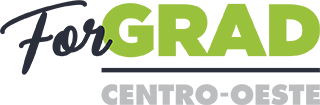 CRESCIMENTO
LINEAR

X

CRESCIMENTO
EXPONENCIAL
Bens físicos
Informações
COMPORTAMENTOS VERSUS EXPECTATIVAS
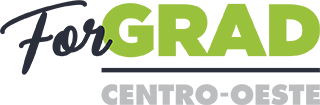 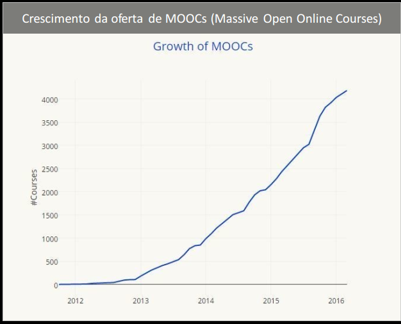 “Mais pessoas se inscreveram nos cursos online de Harvard em um ano, do que em todos os 377 anos da sua história.”

Richard & Daniel Susskind

(O futuro das profissões, 2015)
CULTURA STARTUP
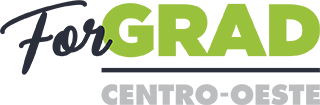 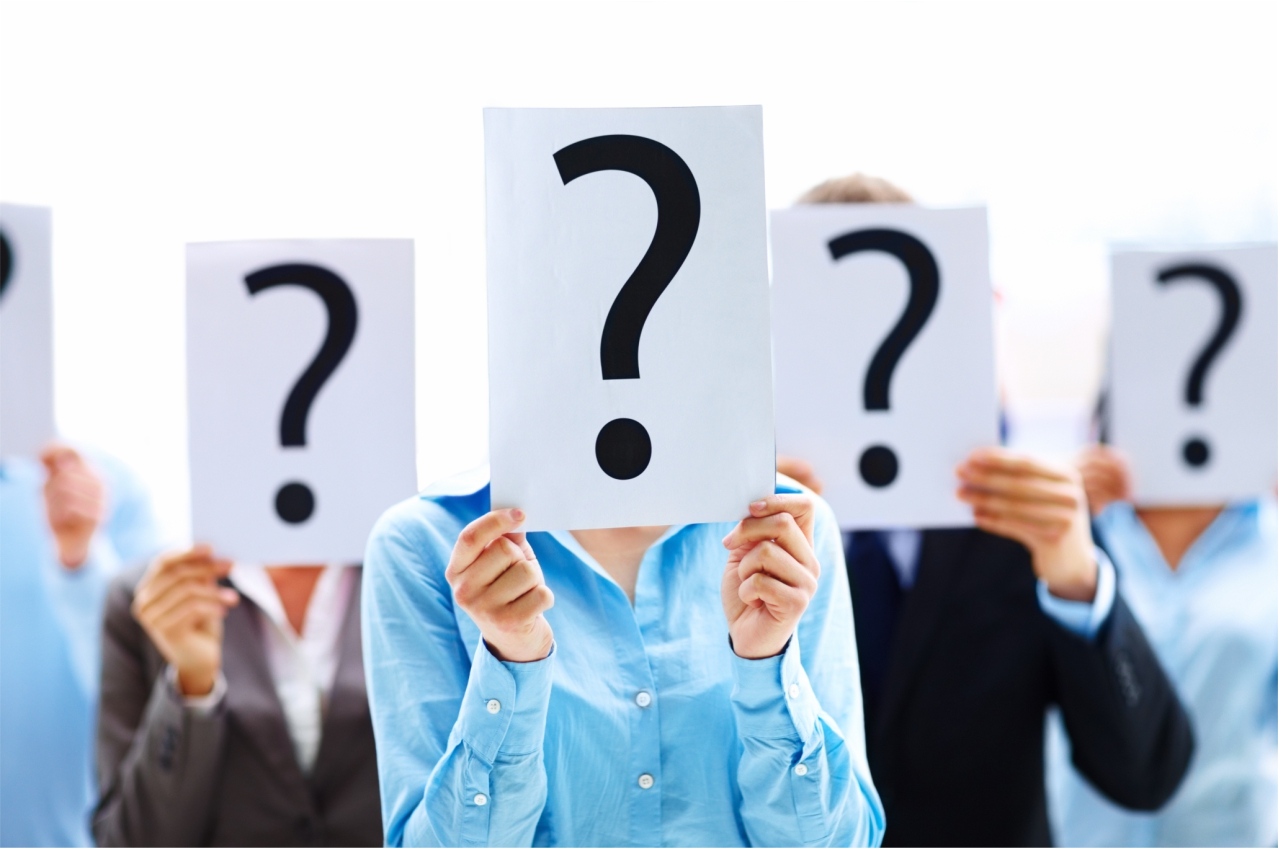 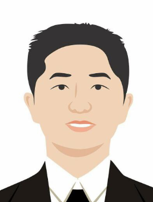 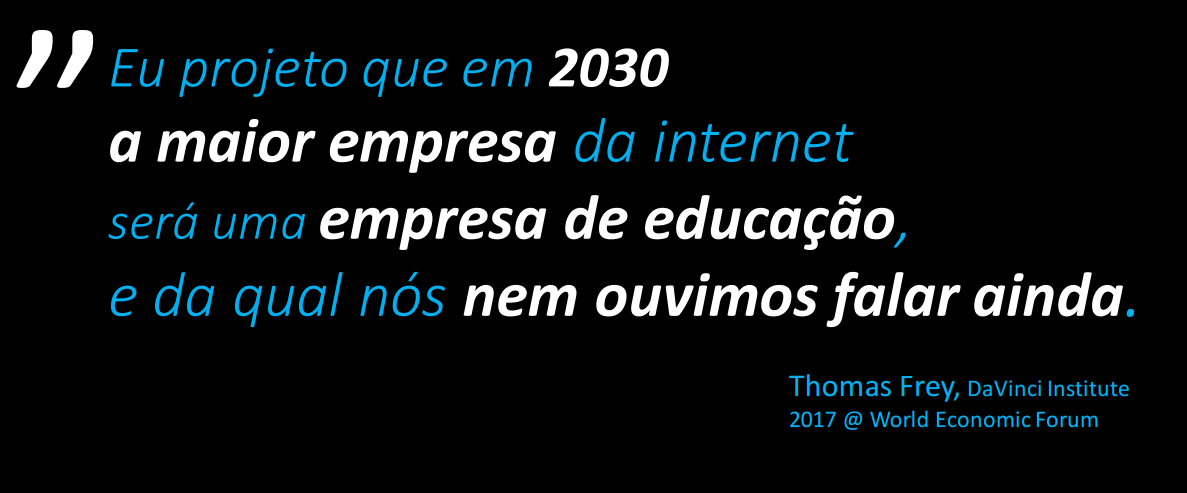 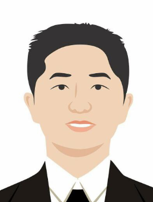 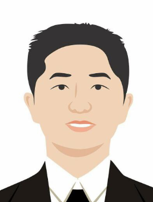 CULTURA STARTUP
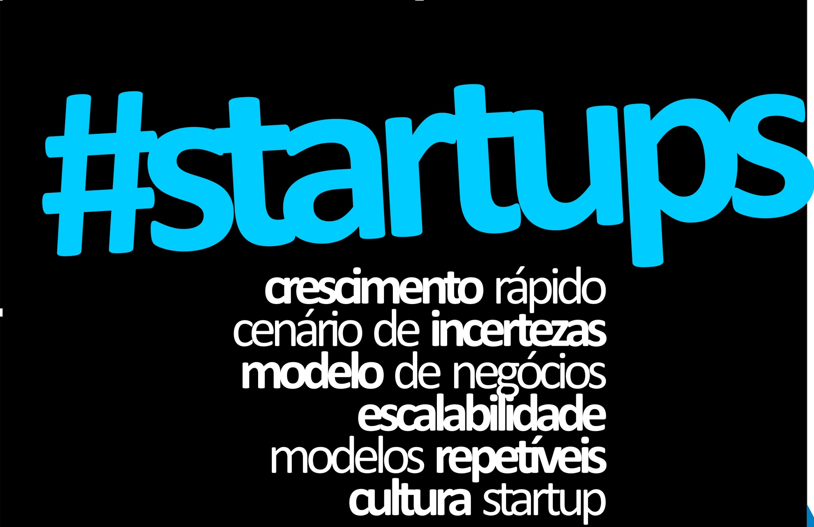 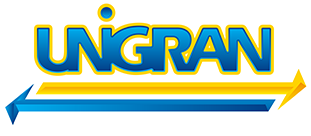 CULTURA STARTUP
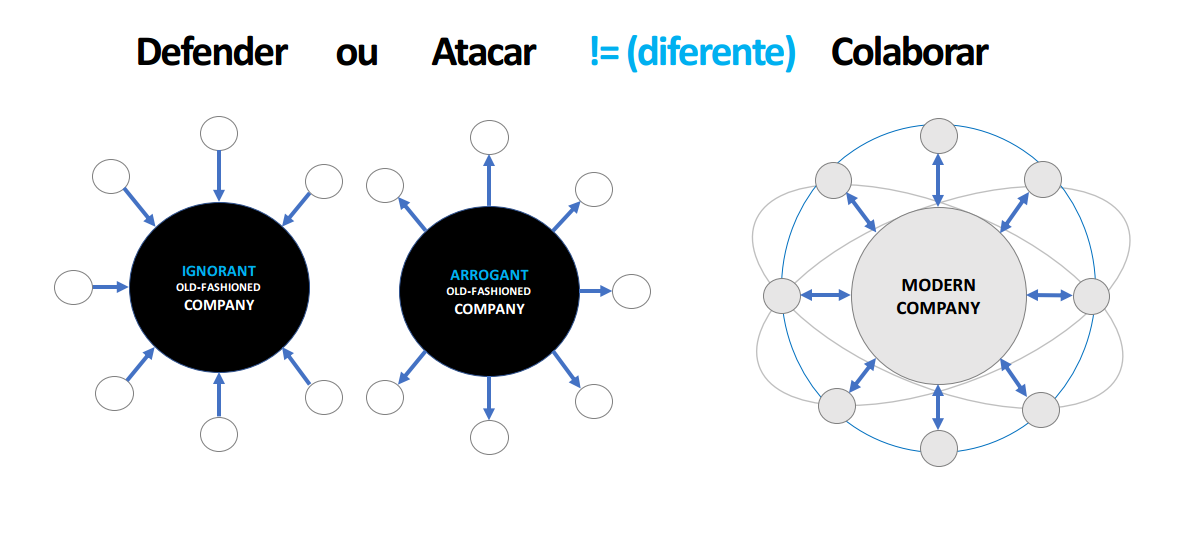 CULTURA STARTUP
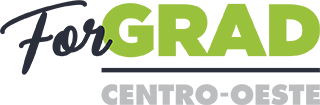 CRESCIMENTO LINEAR
Potencial
empreendedor
Potencial
empresário
MEI
Microempresa
Pequena
Empresa
Média e Grande
Empresa
CRESCIMENTO EXPONENCIAL
Potencial
empreendedor
Potencial
empresário
MEI
Microempresa
Pequena
Empresa
Média e Grande
Empresa
CONSIDERAÇÕES
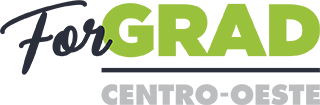 01 Machine learning e IA Criação de experiências adaptáveis e personalizadas
02 Gamificação Criação de parametrizações multi e interdisciplinar para engajar mais os universitários
03 VR AR Otimização de espaços, assim como nas bibliotecas virtuais
04 Simuladores Testar conceitos e teoria em sala de aula
05 Metodologias ativas Desenvolvimento de metodologias inovadoras de acordo com as necessidades das disciplinas x expectativas
CONSIDERAÇÕES
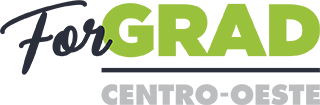 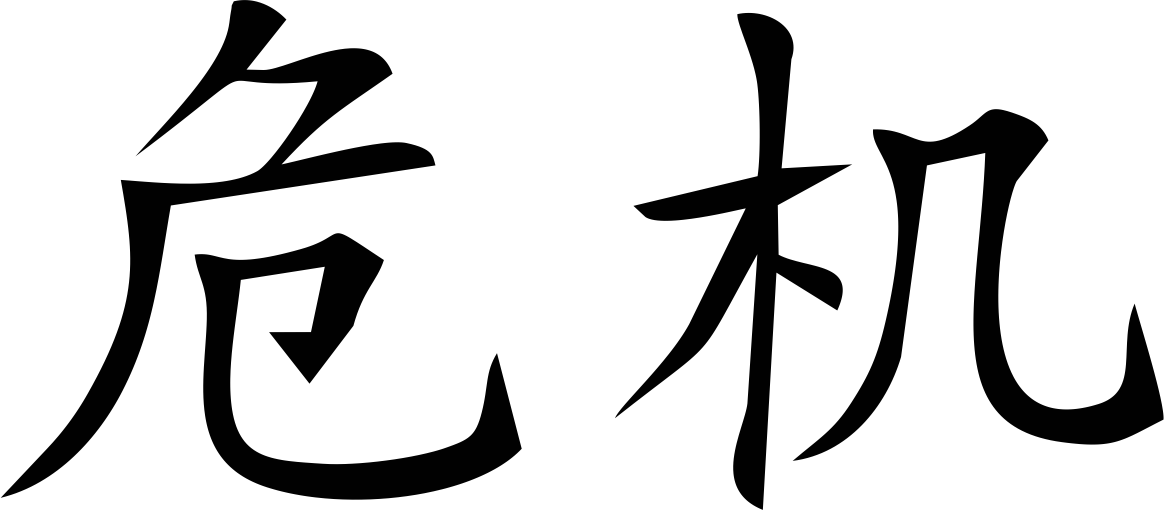 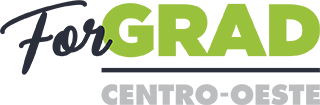 FÓRUM DE PRÓ-REITORES DE GRADUAÇÃO DO CENTRO-OESTE UNIGRAN / DOURADOS - MS
Pró-Reitoria de Ensino e Extensão
Diretoria de Inovação
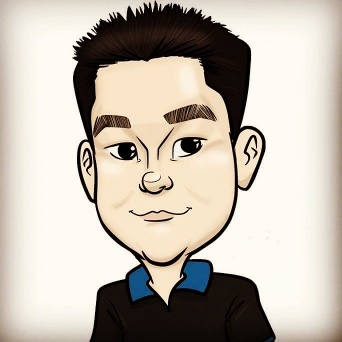 FABIANO NAGAMATSU | fabiano.nagamatsu@unigran.br |          11 9.8140-2108
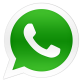